المملكة العربية السعودية
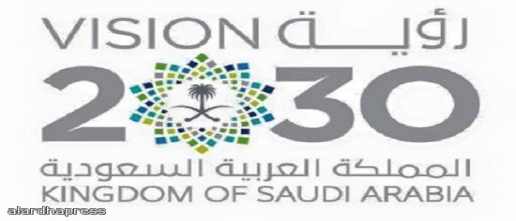 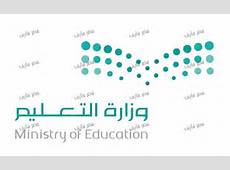 وزارة التعليم
إدارة التعليم بمحافظة بيشة
مبادرة ريم العطاءدورة بعنوانالملف الالكترونياعداد المدربةالأستاذة:ريم العمريقائدة الابتدائية السادسة بمحافظة بيشة
بسم الله الرحمن الرحيم
تعريف ملف الانجاز الالكتروني
يعرف ملف الإنجاز بشكل عام بأنه مجموعة متطورة ومنظمة من الوثائق، تروي قصة جهود المعلمة وإنجازاتها
مكونات ملف الانجاز الالكتروني
مكونات الملف
من انت
مامؤهلاتك
ماانجازاتك
مالشواهد عليها
فكرة الملف الالكتروني
الملف الالكتروني فكرة واحدة أن توثيق ملف الإنجاز يوفر الدليل الحقيقي لعمل المعلمة وهو أداة لتعزيز التفكر في فن التعليم وممارسته فهو ملف يعرف بك – يخبرنا ماذا تفعل – لماذا تفعل ذلك كما يحدد أين كنت – وأين أصبحت – أين تريد التوجه والذهاب وكيف خططت لذلك
مميزات الملف الالكتروني
اهم مايميز ملف الانجاز الالكتروني
هويتطلب من المعلمة إن تكون انتقائيا في اختيار الوثائق مركزا على النوع لا على الكم
كما يتطلب منها تبني اسلوب التفكير التاملي الذي يعكس ارئها الخاصة فيما مربها من تجارب وخبرات حتى تتطور من ادائها
فوائد الملف الالكتروني
فوائده كثيرة منها
يعزز التقويم الذاتي والتفكير التاملي لدى المعلمات
يحقق الرضا الشخصي 
يعكس التجديد فعملية المراجعة المستمرة للملف تساعد على تحسين الاداء
يوثق اداء المعلمة الاكاديمي
طريقة اعداد ملف الالكتروني
فتح حساب في قوقل
دخول الحساب
من اعدادت===جديد==
مجلد جديد
تحميل ملف من سطح المكتب
او سحب ملف